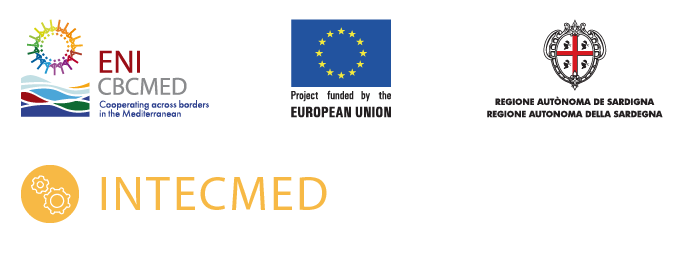 Διαγωνισμός για την επιλογή 12 καινοτόμων επιχειρηματικών ιδεώνΩρίμανση & Χρηματοδότηση
“INTECMED Εκδήλωση Ενημέρωσης & Αλληλεπίδρασης : Θερμοκοιτίδες για καινοτομία και μεταφορά τεχνολογίας στην Μεσόγειο”
Πάτρα (Online εκδήλωση)
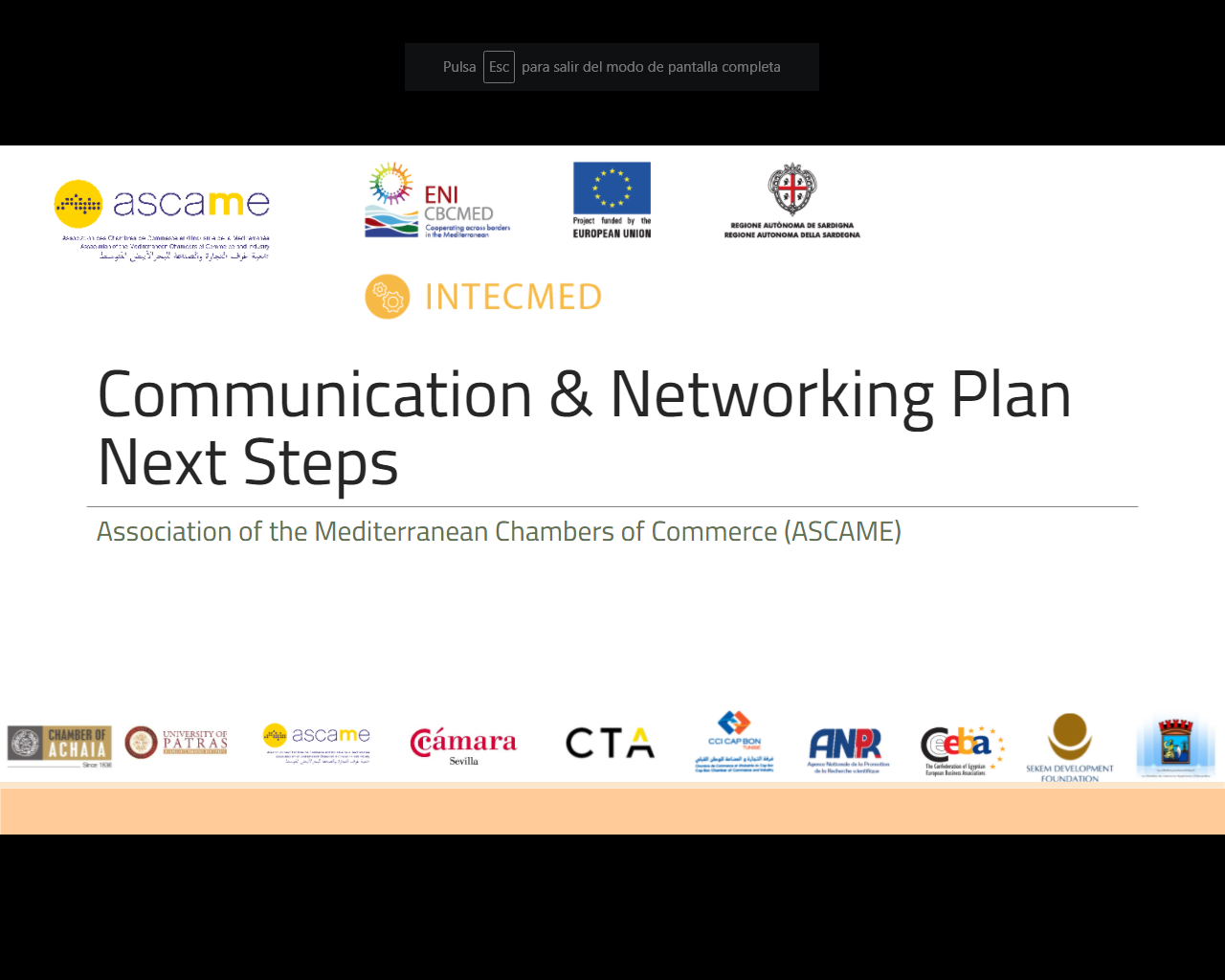 Πρόσκληση12 καινοτόμων επιχειρηματικών ιδεών
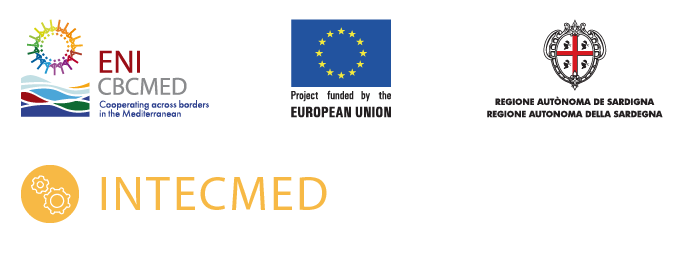 Οικονομική Υποστήριξη σε 3 επιχειρηματικές ιδέες
Εκδηλώσεις B2B (Έρευνα/ΜμΕ).
Συμμετοχή σε Εκθέσεις
Επιλογή 12 Καινοτόμων Επιχειρηματικών Ιδεών
Πρόγραμμα Εκπαίδευσης και Ωρίμανσης Ιδεών
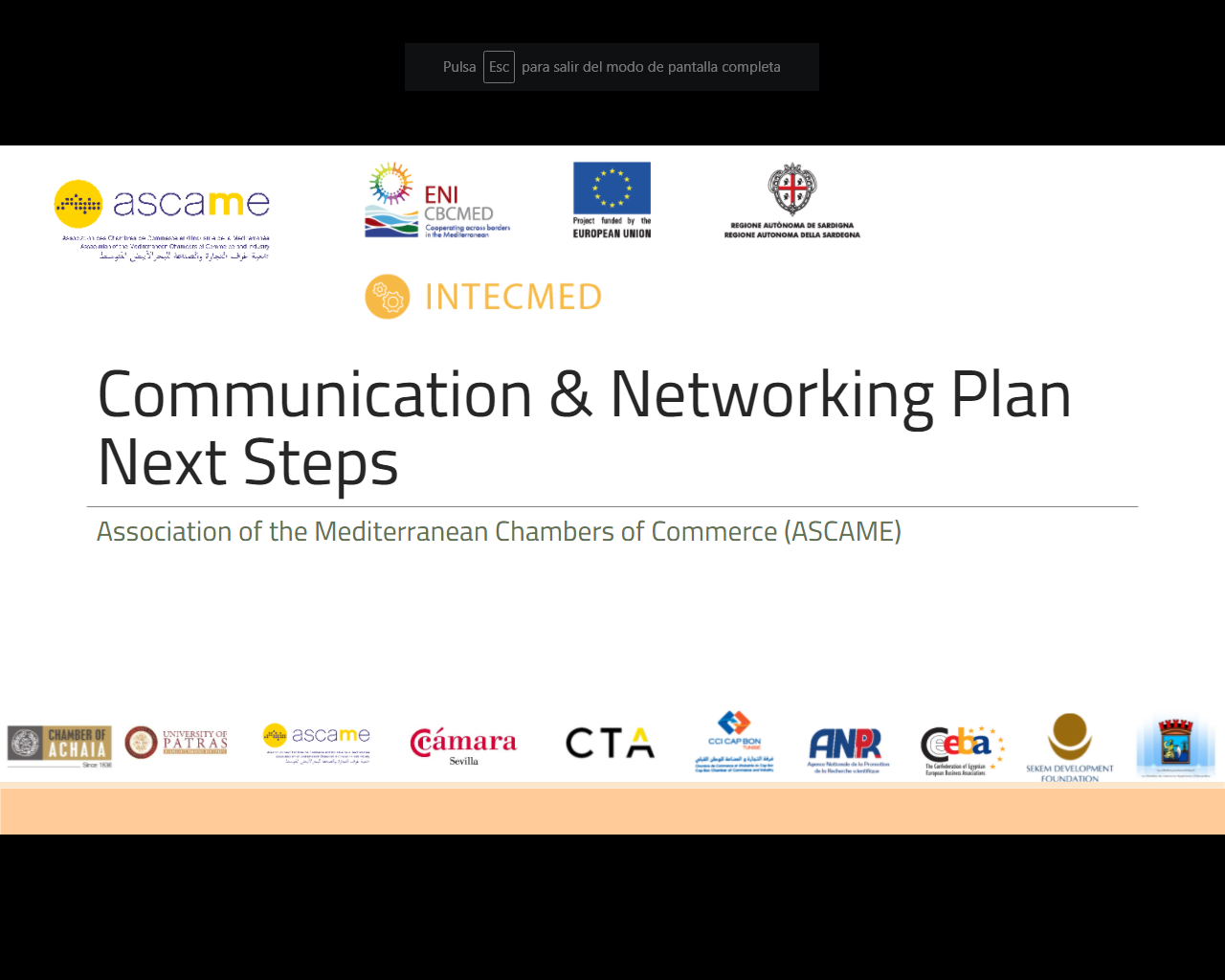 Μηχανισμός Ωρίμανσης Καινοτόμων Επιχειρηματικών Ιδεών
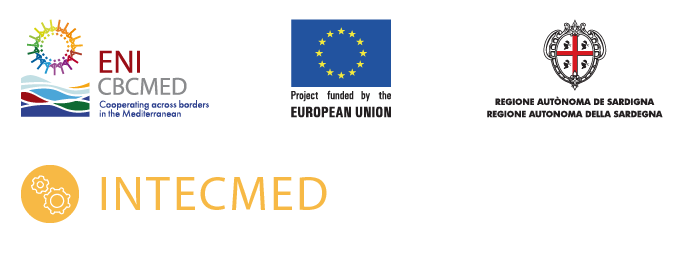 Πρόγραμμα Καθοδήγησης – Mentorship
Στόχος του έργου INTECMED είναι η ενίσχυση και υποστήριξη του Οικοσυστήματος Καινοτομίας στις περιοχές παρέμβασης του έργου, με 
την υποστήριξη μεταφοράς καινοτομίας και τεχνολογίας και 
Την διευκόλυνση της διασυνοριακής συνεργασίας μεταξύ νέων και καινοτόμων επιχειρήσεων.
Βασικό εργαλείο επίτευξης των ανωτέρω είναι το Πρόγραμμα Καθοδήγησης – Mentorship, το οποίο θα παρέχει στους εν-δυνάμει επιχειρηματίες τη γνώση, τα εργαλεία και την υποστήριξη για τα πρώτα βήματα της προσπάθειάς τους με στόχο την αύξηση της πιθανότητας βιωσιμότητας του εγχειρήματος – επιχειρηματικής δραστηριότητας, ειδικά για προσπάθειες που προέρχονται από Έρευνα και Ανάπτυξη σε Ερευνητικούς Φορείς.
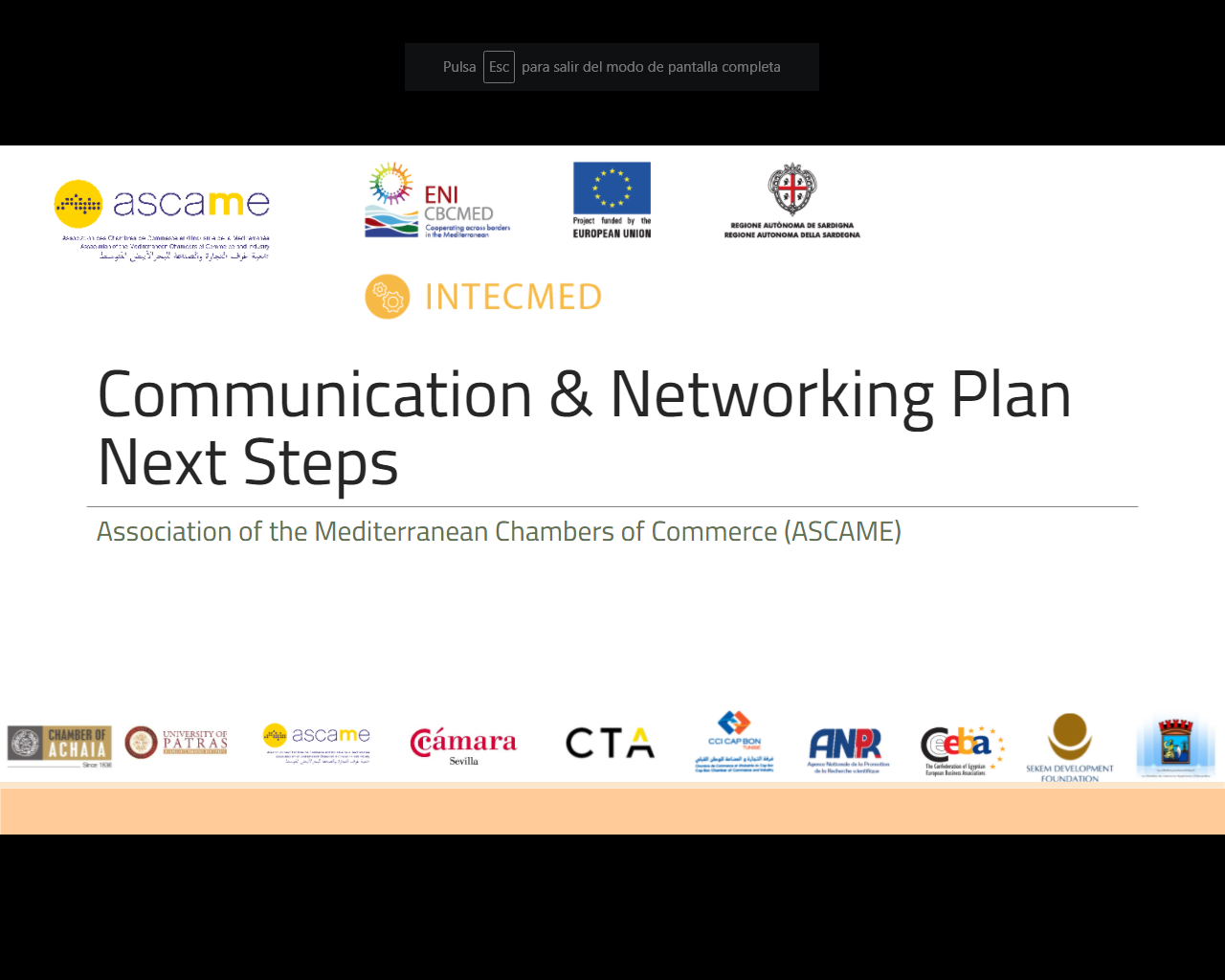 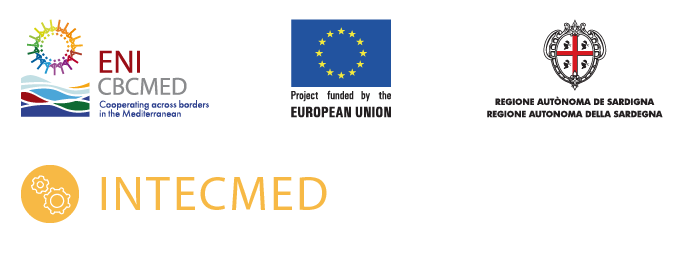 Το πρόγραμμα Mentorship του INTECMED βασίζεται σε 4 βασικούς άξονες, που συνθέτουν τα κύρια θεματικά αντικείμενα του προγράμματος εκπαίδευσης:
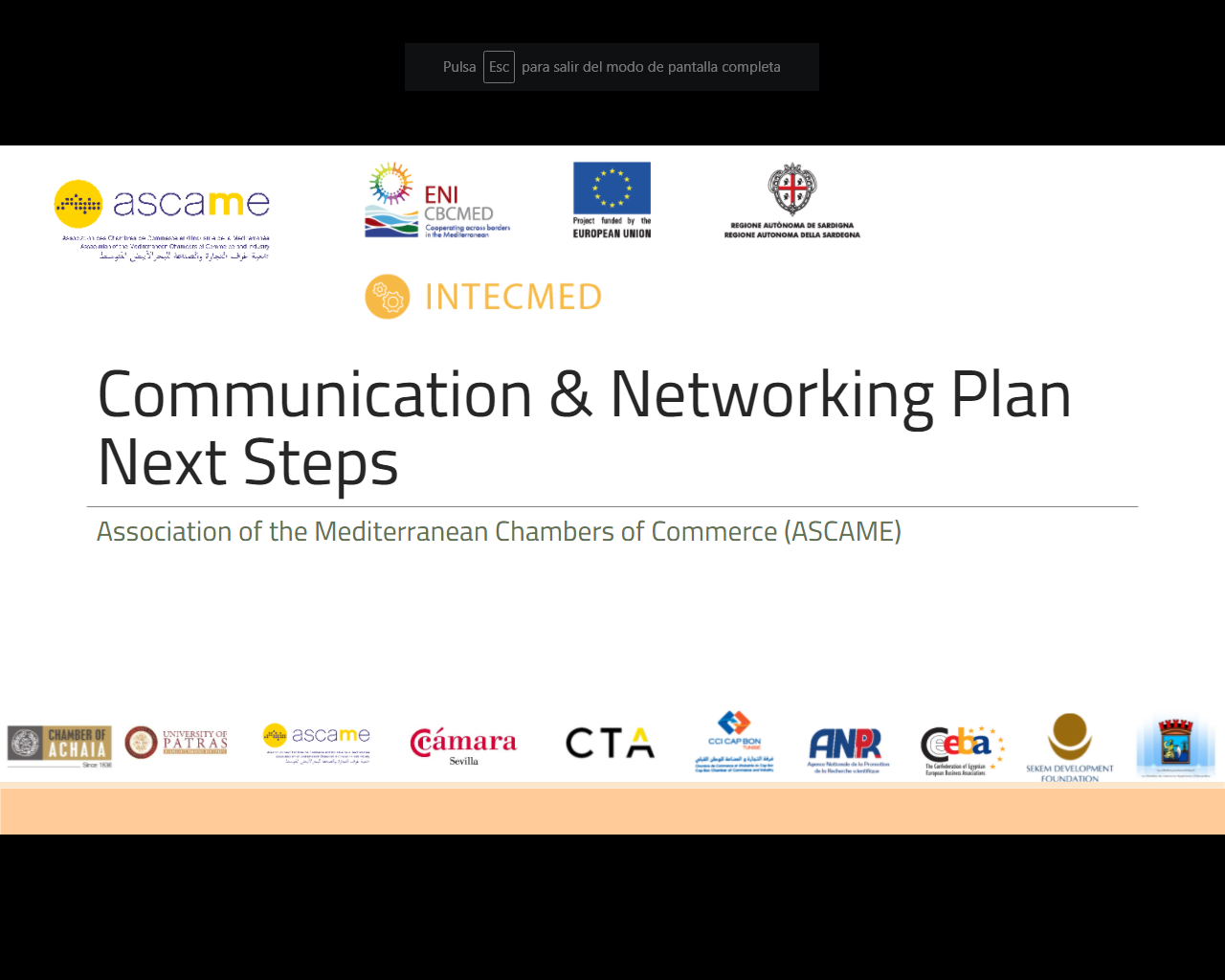 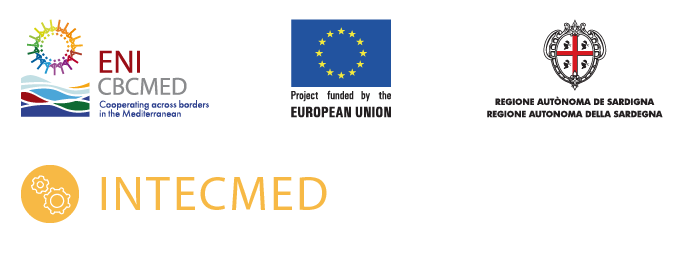 Μια φιλόδοξη, ολοκληρωμένη και δομημένη διαδικασία για την υποστήριξη των εν-δυνάμει επιχειρηματιών  και στοχεύουμε να τους υποστηρίξουμε με εξατομικευμένο τρόπο.
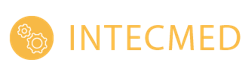 Networking
Co-working facilities
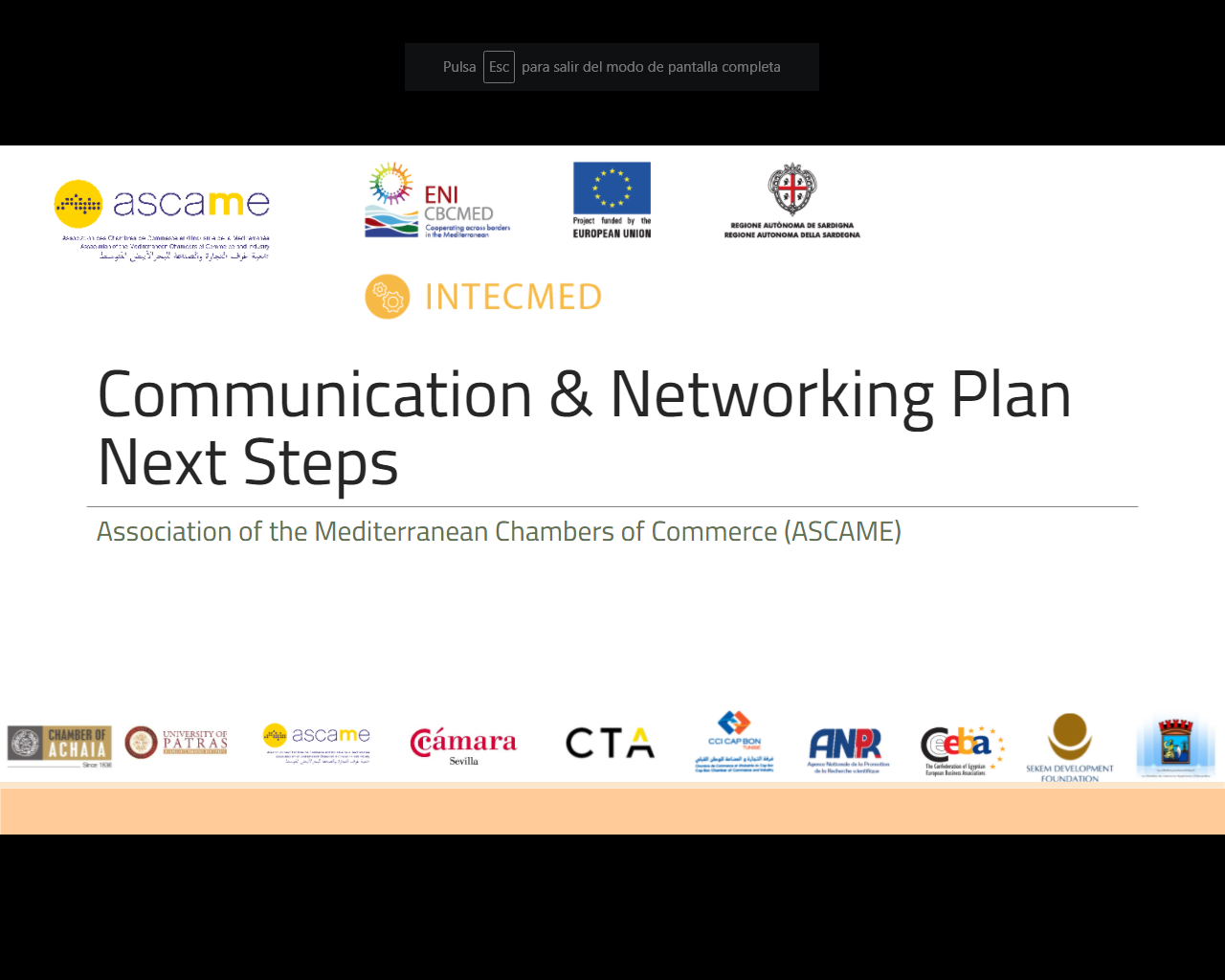 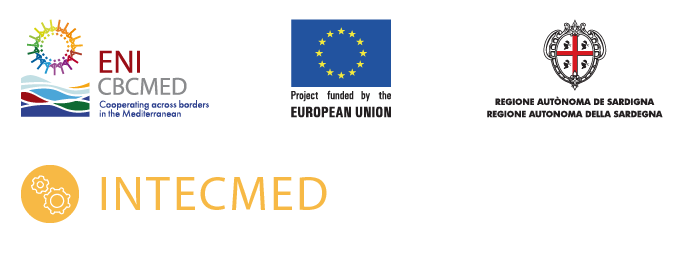 Προ επεξεργασμένα περιεχόμενα για τα 4 θεματικά αντικείμενα που θα προσαρμοσθούν στις επιλεγμένες ιδέες και στις τοπικές προτεραιότητες
1
Training itinerary
30 ώρες
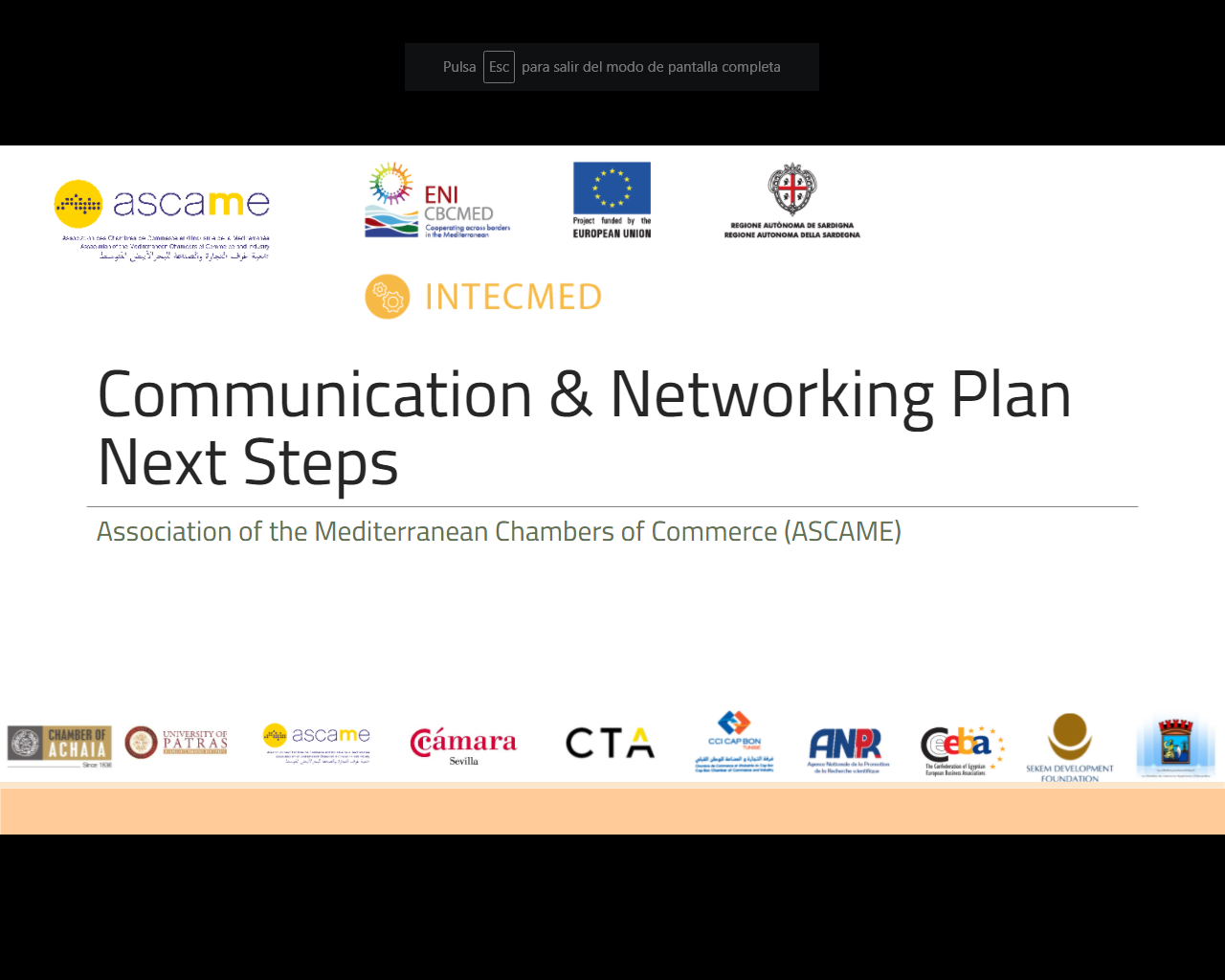 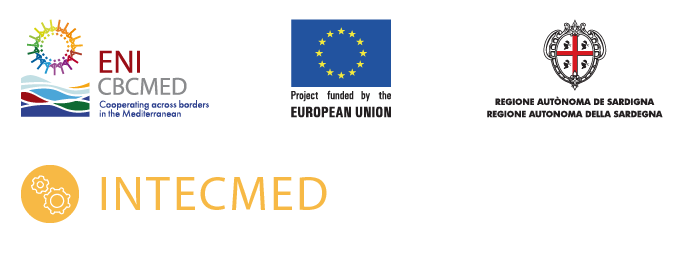 2
Tutoring
Ένας tutor θα παρέχει εξατομικευμένη, συνεχή υποστήριξη σε κάθε συμμετέχοντα καθ’ όλη τη διάρκεια του προγράμματος, με ένα καθορισμένο χρονοδιάγραμμα συναντήσεων (τουλάχιστον μηνιαίο).
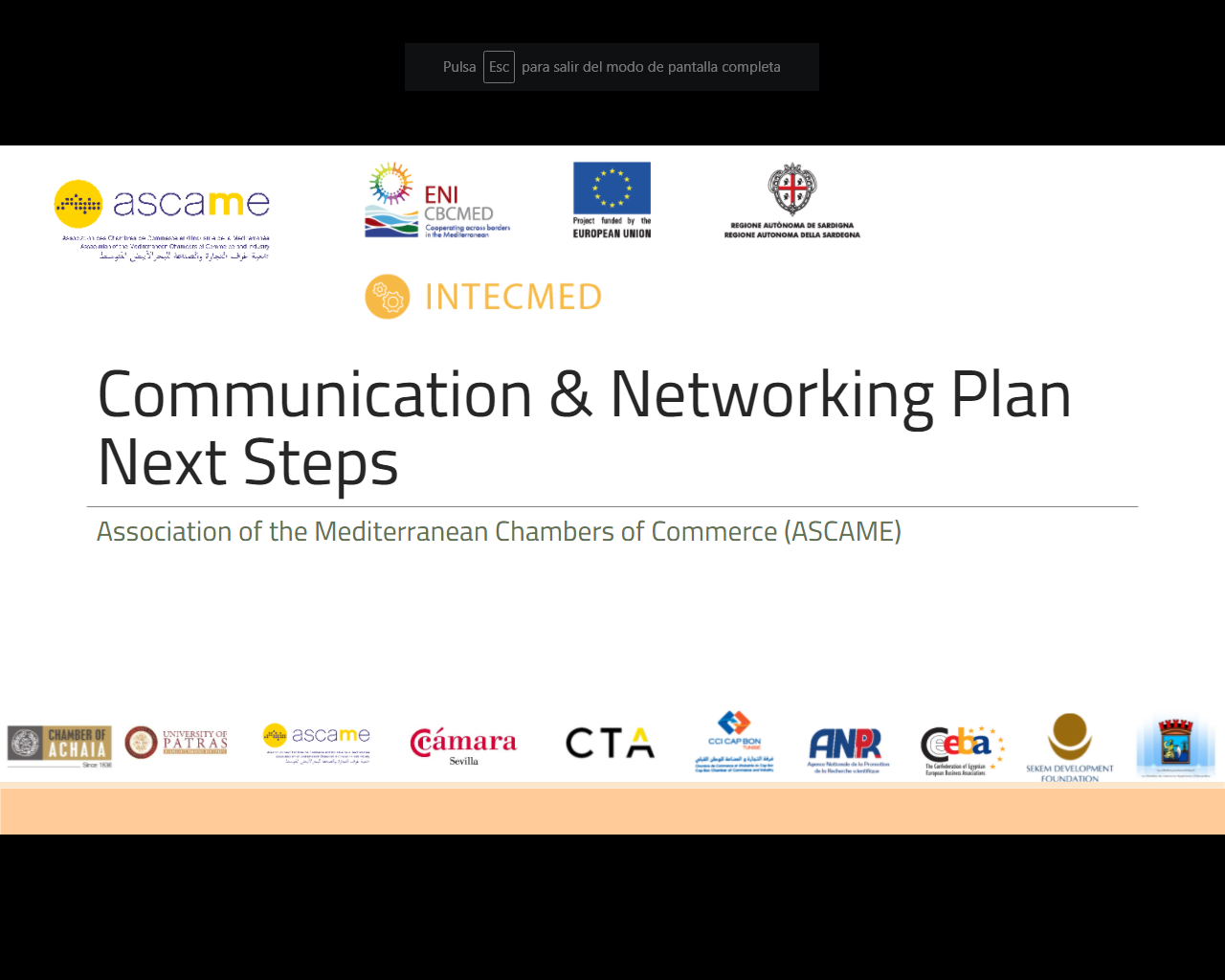 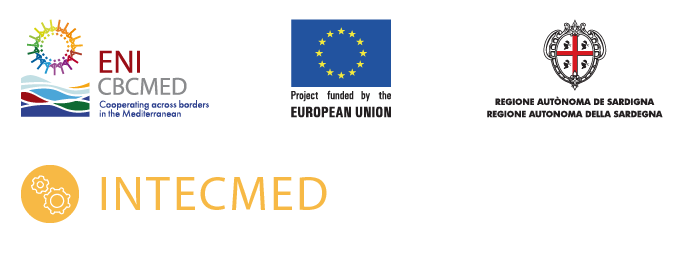 2
Tutoring
Οι συμμετέχοντες εκπαιδευόμενοι θα εργασθούν πάνω σε συγκεκριμένα παραδοτέα:
Business model Canvas
One pager
Investor Deck
Business plan (including financial plan)
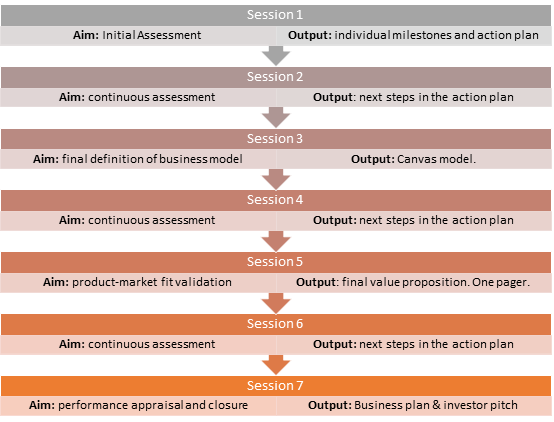 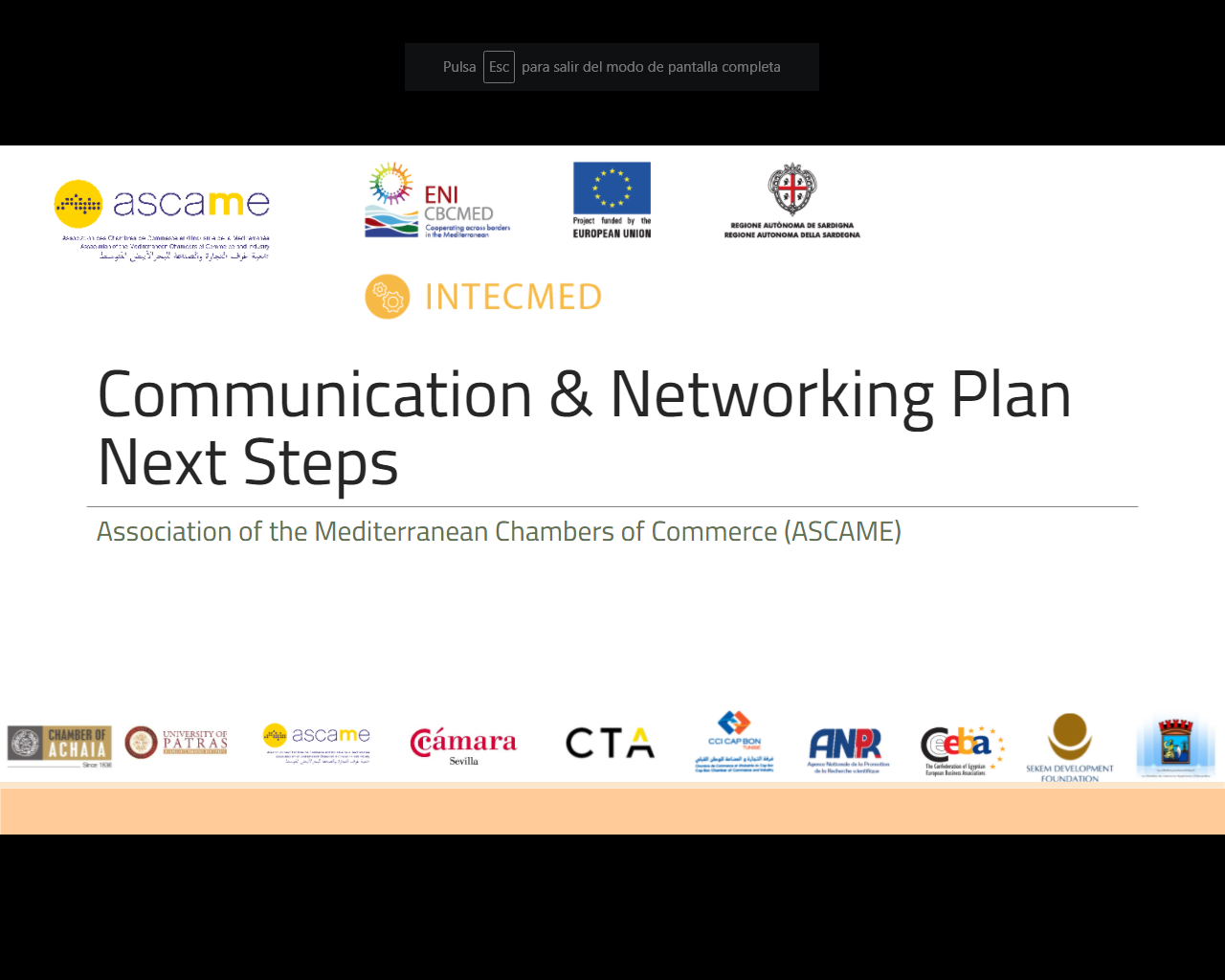 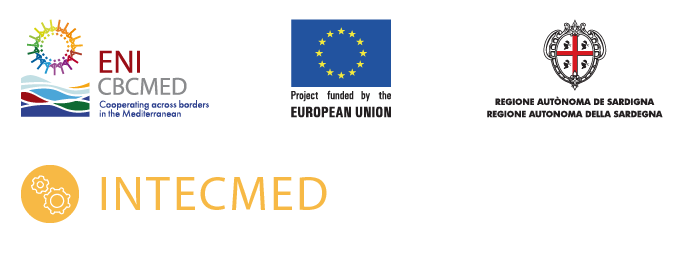 2
Tutoring
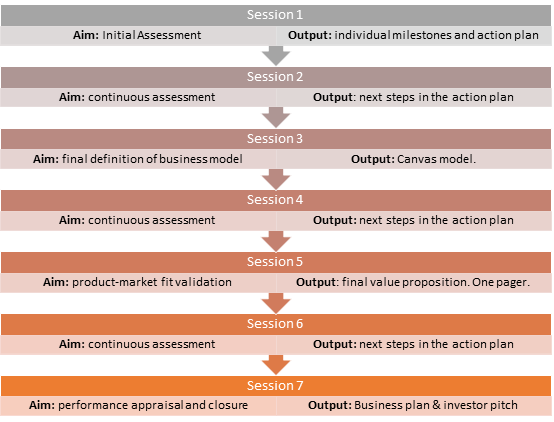 Εξατομικευμένοι στόχοι θα καθορισθούν με τη συνεργασία του tutor και των εκπαιδευόμενων, η οποία θα παρακολουθείται και επιδιωχθεί η επίτευξη των στόχων καθ’ όλη τη διάρκεια του εκπαιδευτικού προγράμματος.
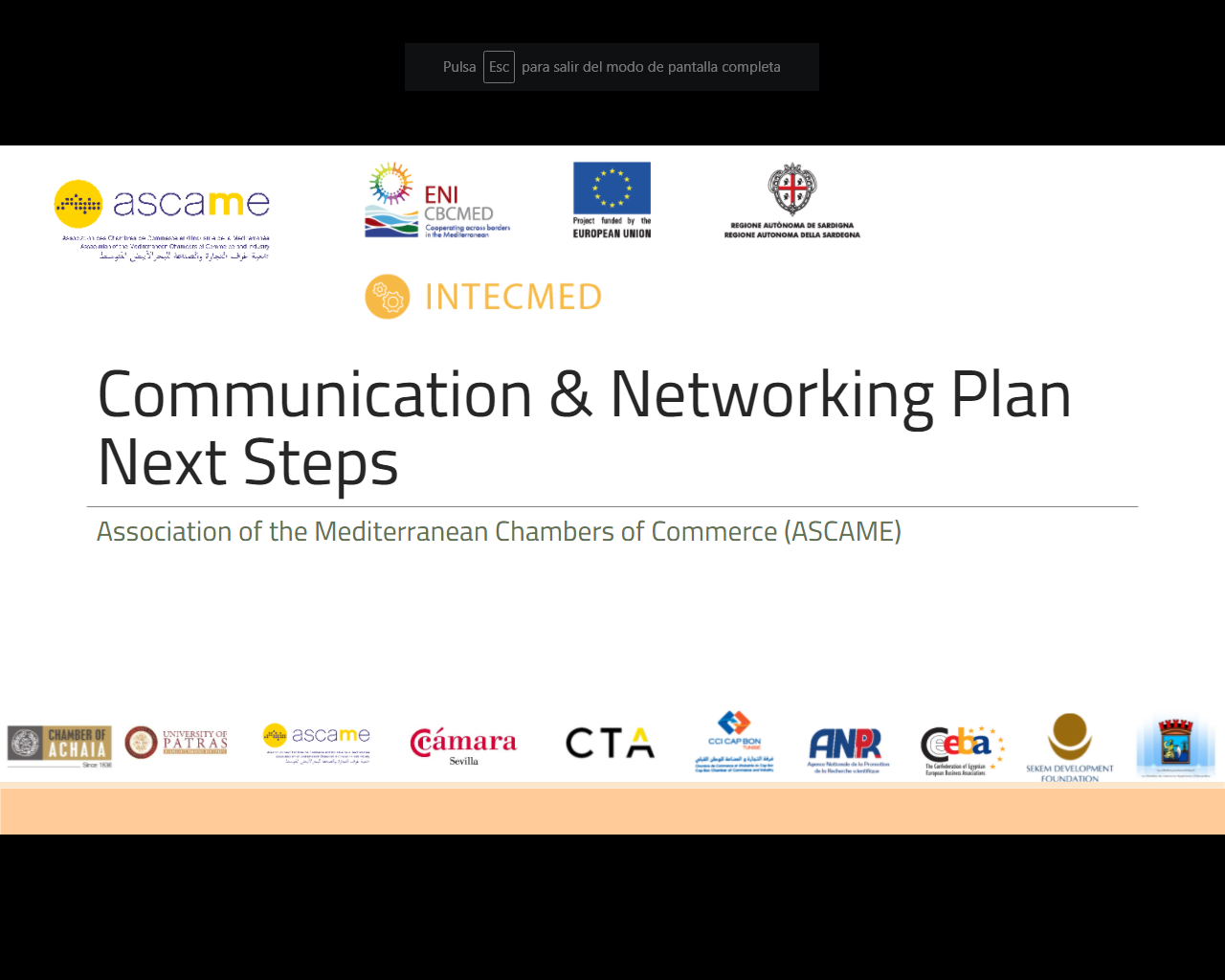 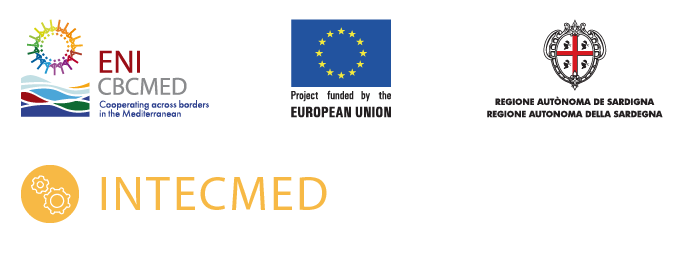 Κάθε project / ιδέα θα αποκτήσει πρόσβαση σε ένα πακέτο 20 ωρών καθοδήγησης – mentoring: που αποτελεί μια εξατομικευμένη προσέγγιση, ώστε κάθε εν-δυνάμει επιχειρηματίας, σε συνεργασία με τον εκπαιδευτή του, να επιλέξει τα κύρια πεδία ενδιαφέροντος και να εκπαιδευθεί εις βάθος με στόχο την εμβάθυνση και απόκτηση συγκεκριμένων δεξιοτήτων
Business and Finance
Product
Sales
Legal Support
3
Mentoring
20 hours
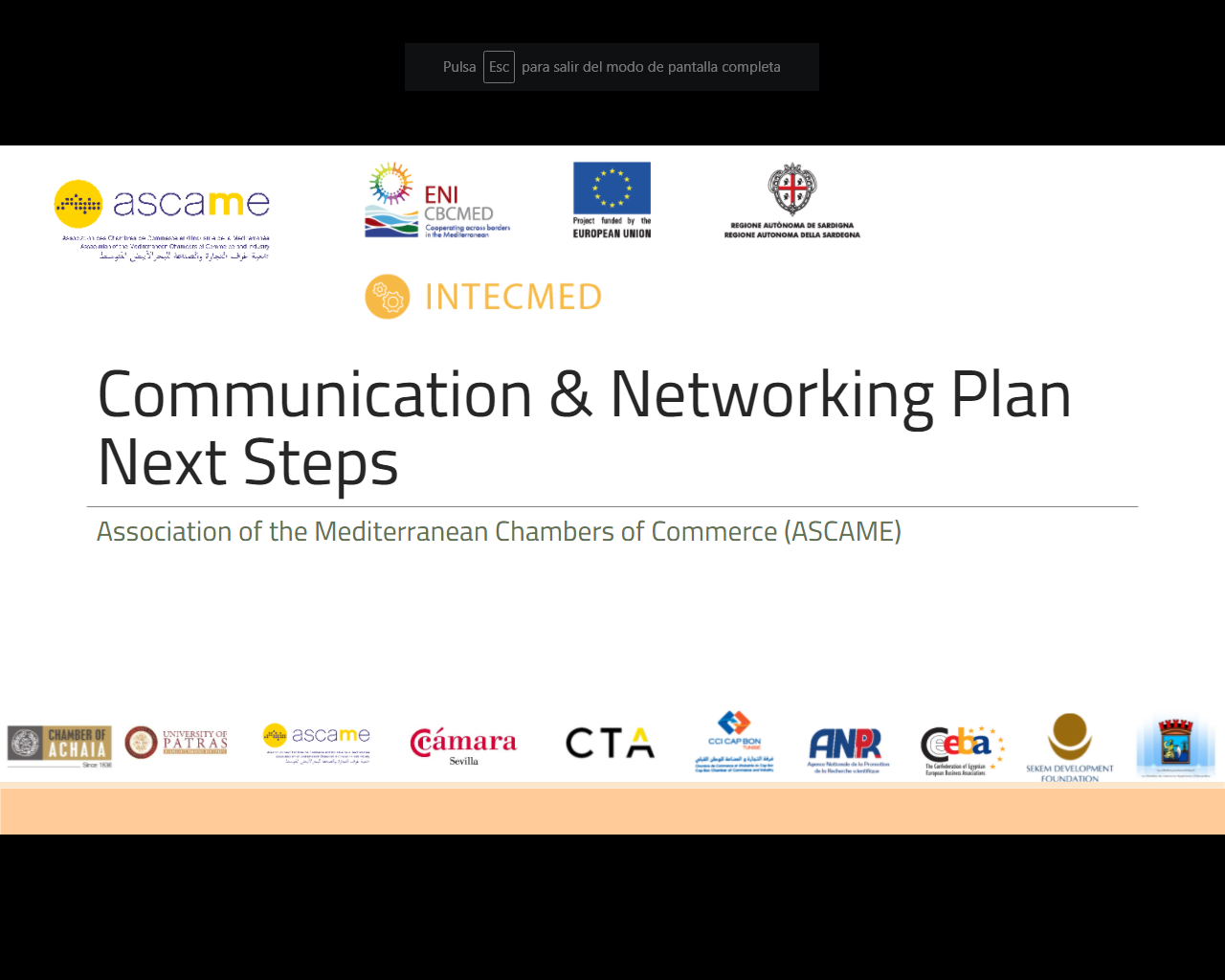 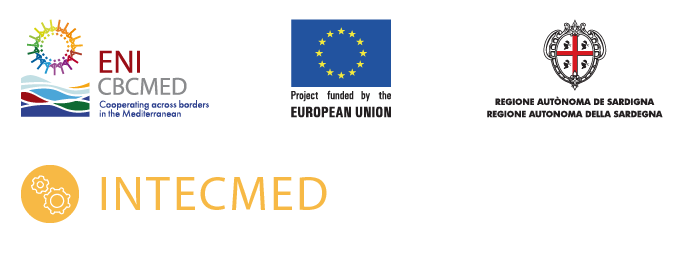 Εκθέσεις και events: δημοσιότητα και δικτύωση για τις ιδέες που συμμετέχουν από τι διάφορες περιοχές παρέμβασης
Προώθηση δικτύωσης, cross-selling και ευκαιρίες διασύνδεσης: Πλατφόρμα “eBazaar of Innovation”
Δικτύωση μεταξύ των ομάδων, αμοιβαίο feedback, δράσεις προβολής, pitching, κλπ. 
Περιοδικές συναντήσεις για την προώθηση συνεργασιών
Networking
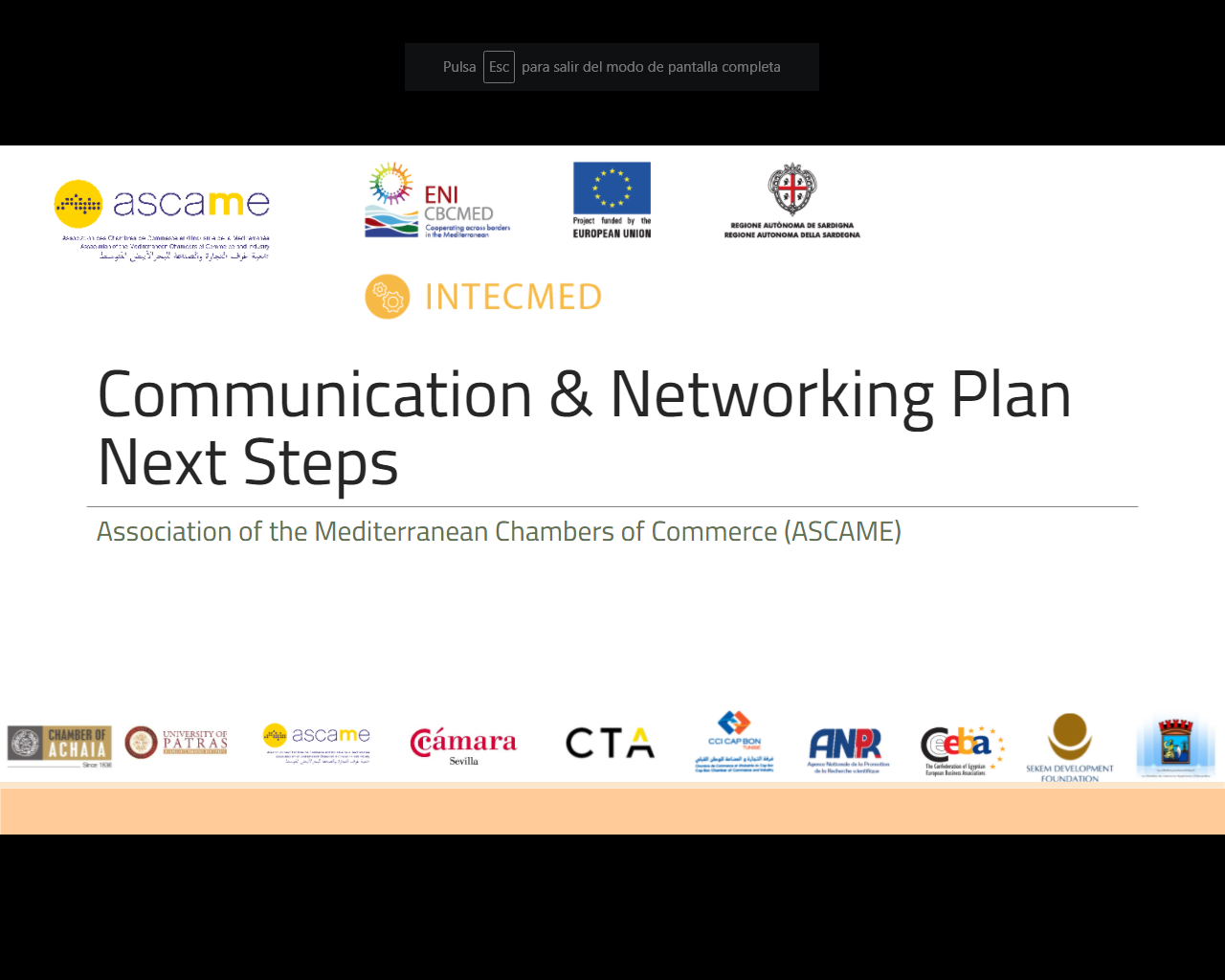 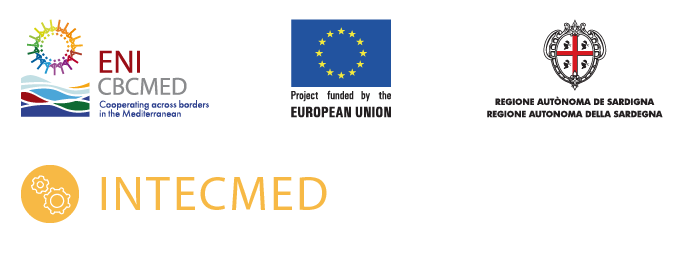 Οικονομική Υποστήριξη
Στο τέλος του Προγράμματος Mentorship, τα 12 επιχειρηματικά πλάνα θα αξιολογηθούν και τα 3 καλύτερα θα επιβραβευθούν με οικονομική υποστήριξη από το έργο INTECMED. 


Ο τρόπος;
Προκαταβολή + 
ενδιάμεση πληρωμή + 
αποπληρωμή για την υλοποίηση δράσεων του επιχειρηματικού σχεδίου (διάρκεια 6 μήνες).
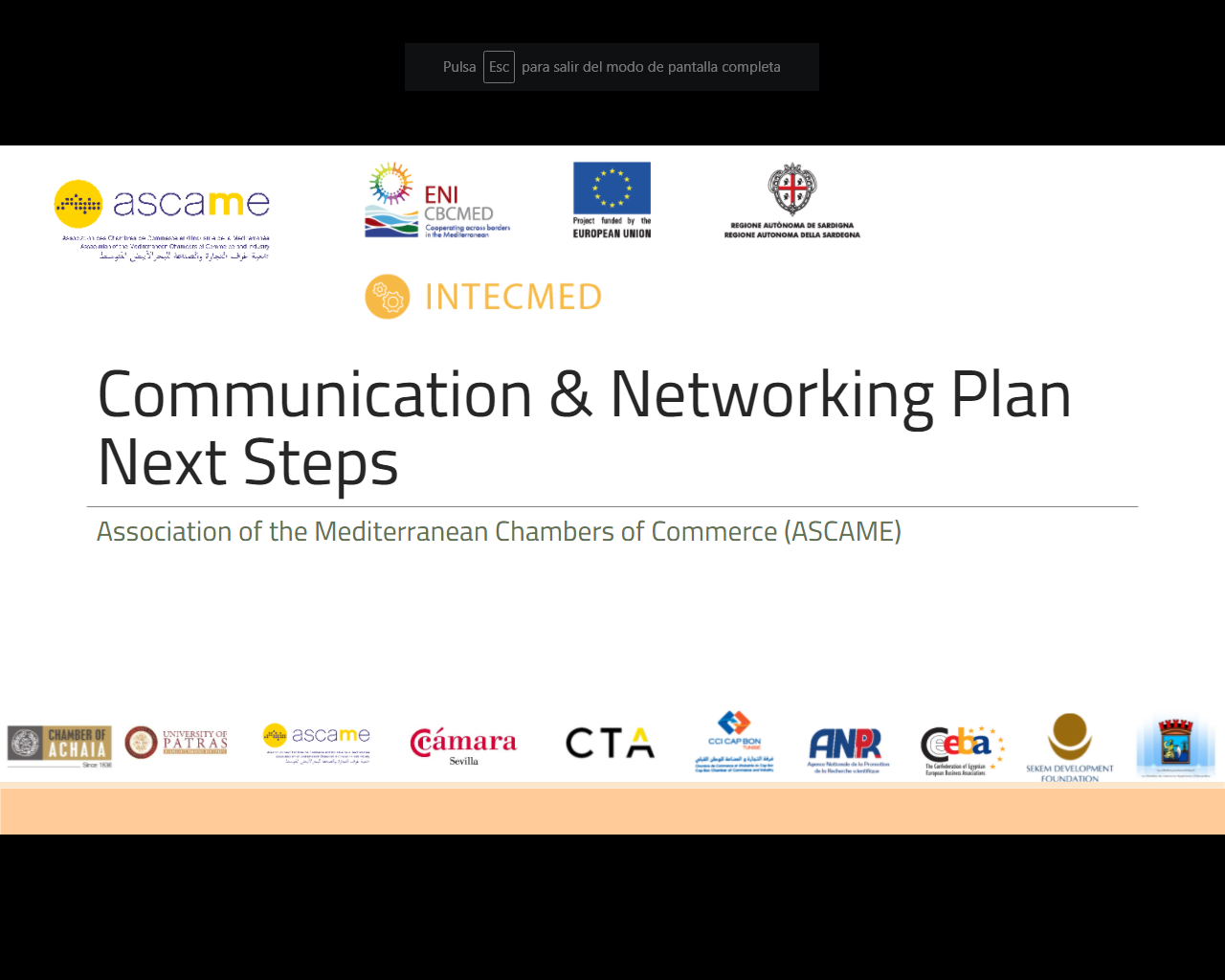 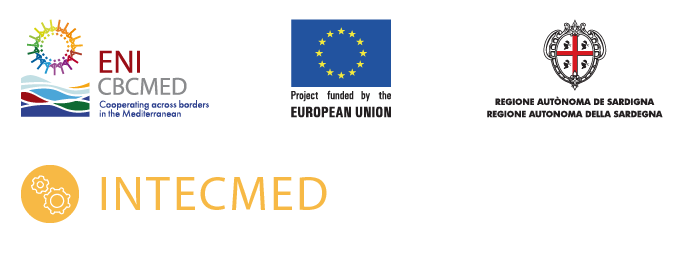 Οικονομική Υποστήριξη
30.000 € για το 1ο βραβείο
20.000 € για το 2ο βραβείο
10.000 € για το 3ο βραβείο
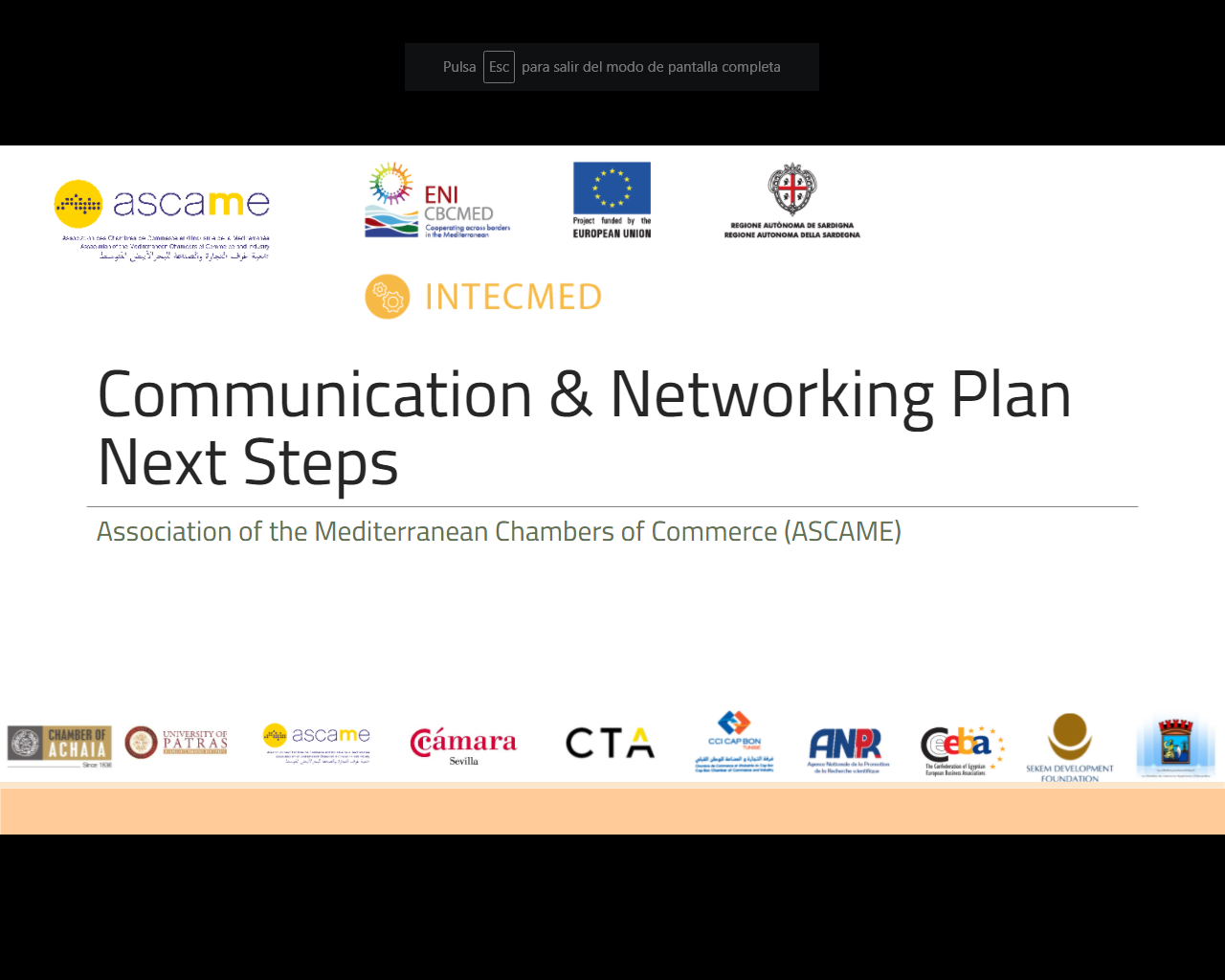 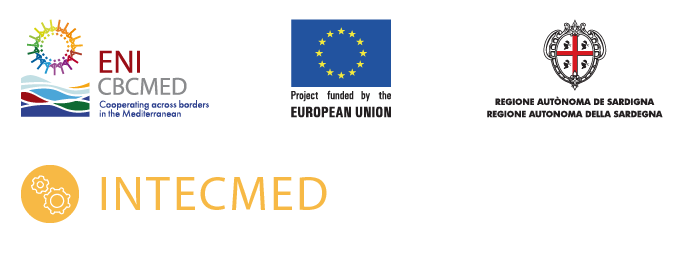 Πως το έργο INTECMED θα επιλέξει τις καινοτόμες επιχειρηματικές ιδέες που θα παρακολουθήσουν το πρόγραμμα mentorship;
Πρόσκληση Καινοτόμων Επιχειρηματικών Ιδεών
1η  Ανακοίνωση Πρόσκλησης:
15 Δεκεμβρίου 2021
Andalusia (Spain)
4 προσκλήσεις (μία για κάθε χώρα)
Tunisia
Alexandria (Egypt)
Δυτική Ελλάδα
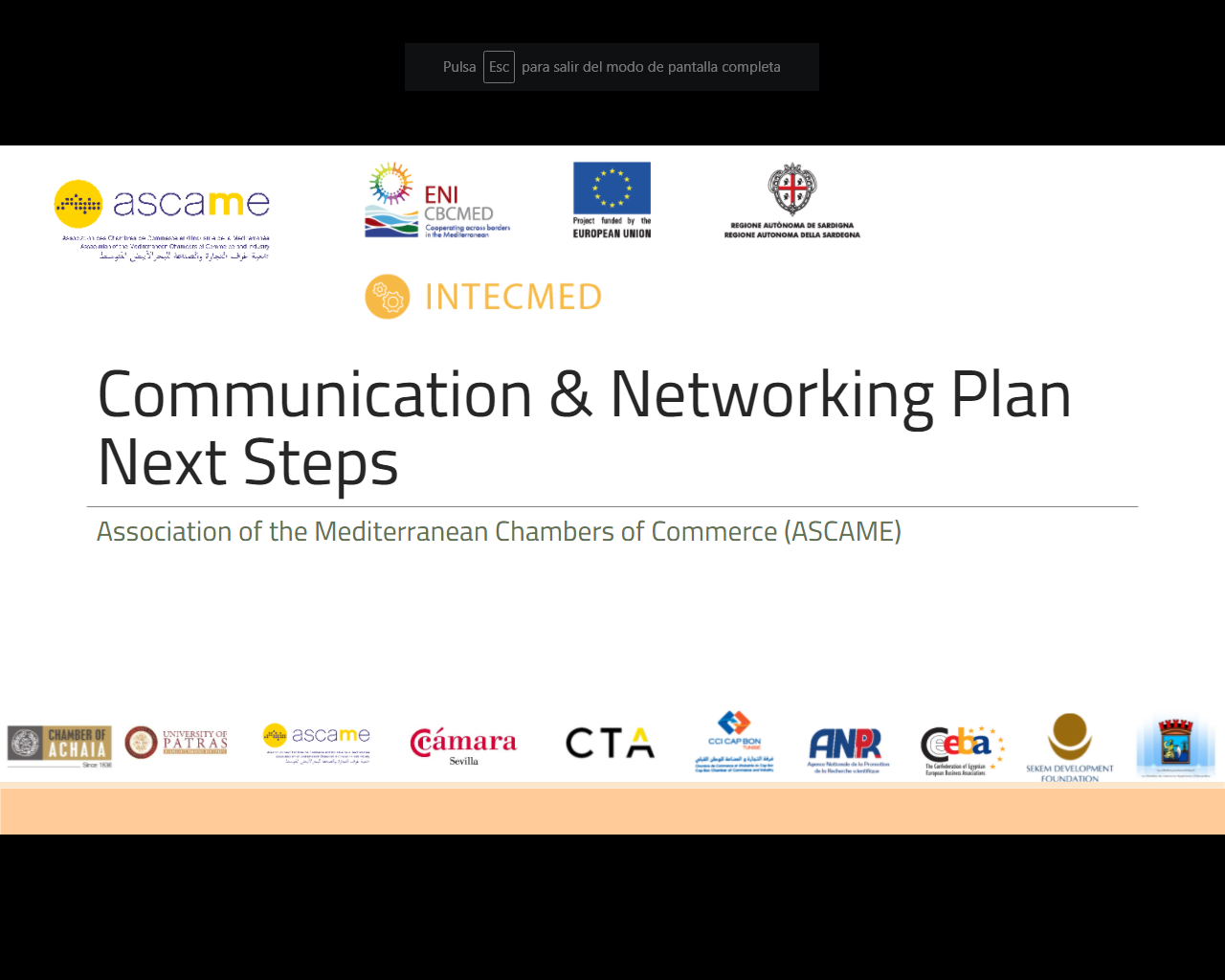 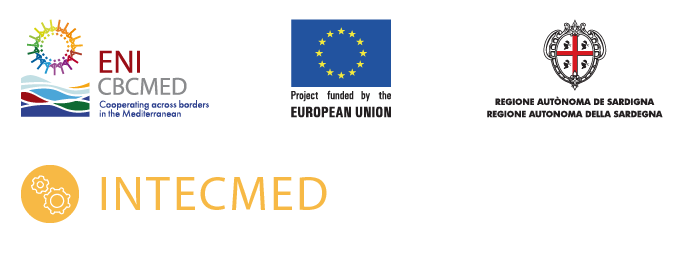 Βαθμολογούμενα Κριτήρια Αξιολόγησης:
Επιχειρηματική Δραστηριότητα
Καινοτομία
Ομάδα
Αντίκτυπος
Σκοπιμότητα
Δικαίωμα συμμετοχής:
Φυσικά Πρόσωπα
Νομικά πρόσωπα (μικρομεσαίες επιχειρήσεις, σύμφωνα με τον επίσημο ορισμό της Ε.Ε. που έχουν συσταθεί τα τελευταία 4 χρόνια)
Ομάδες των ανωτέρω κατηγοριών
Περιεχόμενο ιδεών:
Επιχειρηματική ιδέα που είναι αποτέλεσμα από κάποια διαδικασία Ε&Α ή κάποιο καινοτόμο επιχειρηματικό μοντέλο. 
Νέα προϊόντα / υπηρεσίες που αναπτύσσονται σε υφιστάμενες επιχειρήσεις (βλ. δικαίωμα  συμμετοχής) που είναι αποτέλεσμα Ε&Α
Επιλεξιμότητα ιδεών:
Περιεχόμενο ιδεών
διασυνοριακή φιλοδοξία
Κάθε κύριος αιτών μπορεί να υποβάλει πολλές προτάσεις-θα επιλεγεί εκείνη με την υψηλότερη βαθμολογία 
Υποχρεωτική παρουσίαση της πρότασης ενώπιον της επιτροπής αξιολόγησης
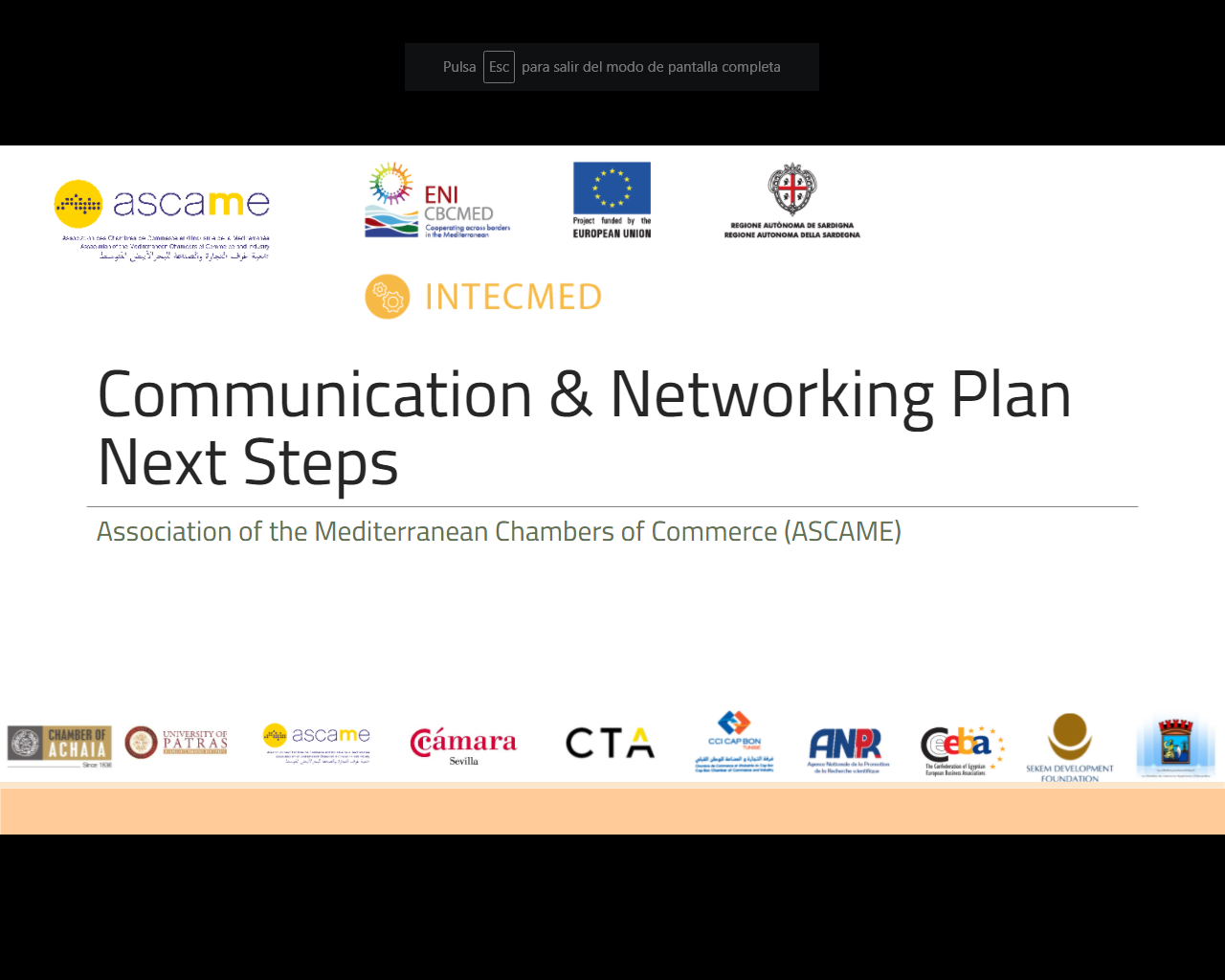 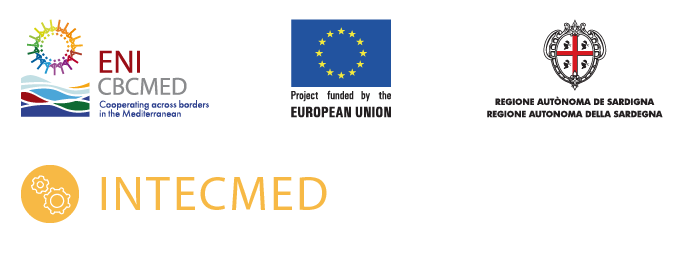 Διαδικασία υποβολής-επιλογής:
Προκαθορισμένος τρόπος (Υποβολή μέσω email ή φυσικός φάκελος) όπως περιγράφεται στο site του Επιμελητηρίου Αχαΐας 
Φόρμα περιγραφής της ιδέας και βασικά στοιχεία για τον συμμετέχοντα
Διαδικασία συνέντευξης από περιφερειακή επιτροπή αξιολόγησης
Τα κριτήρια αξιολόγησης αναλύονται στην πρόκληση που ανακοινώθηκε έπειτα από τη σύμφωνη γνώμη της Διαχειριστικής Αρχής του Προγράμματος
Προθεσμία 
28 Φεβρουαρίου 2022!
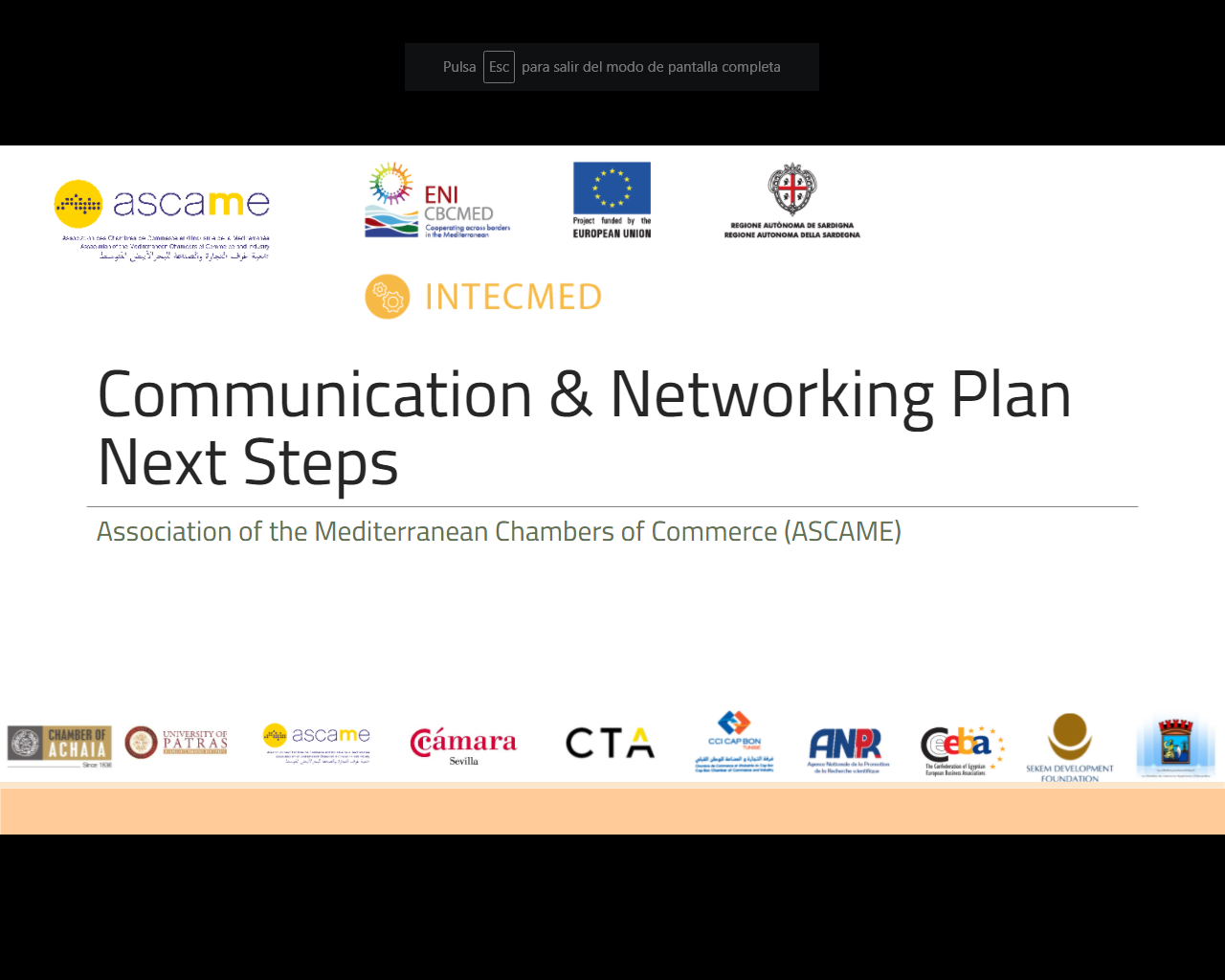 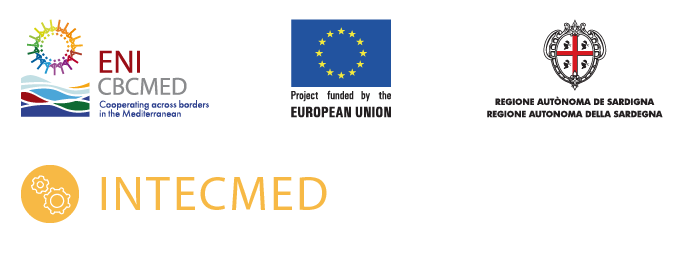 Σας ευχαριστώ για την προσοχή σας!

Περισσότερες Πληροφορίες:
www.e-a.gr 
2610-241244
projects@e-a.gr
Thank you!
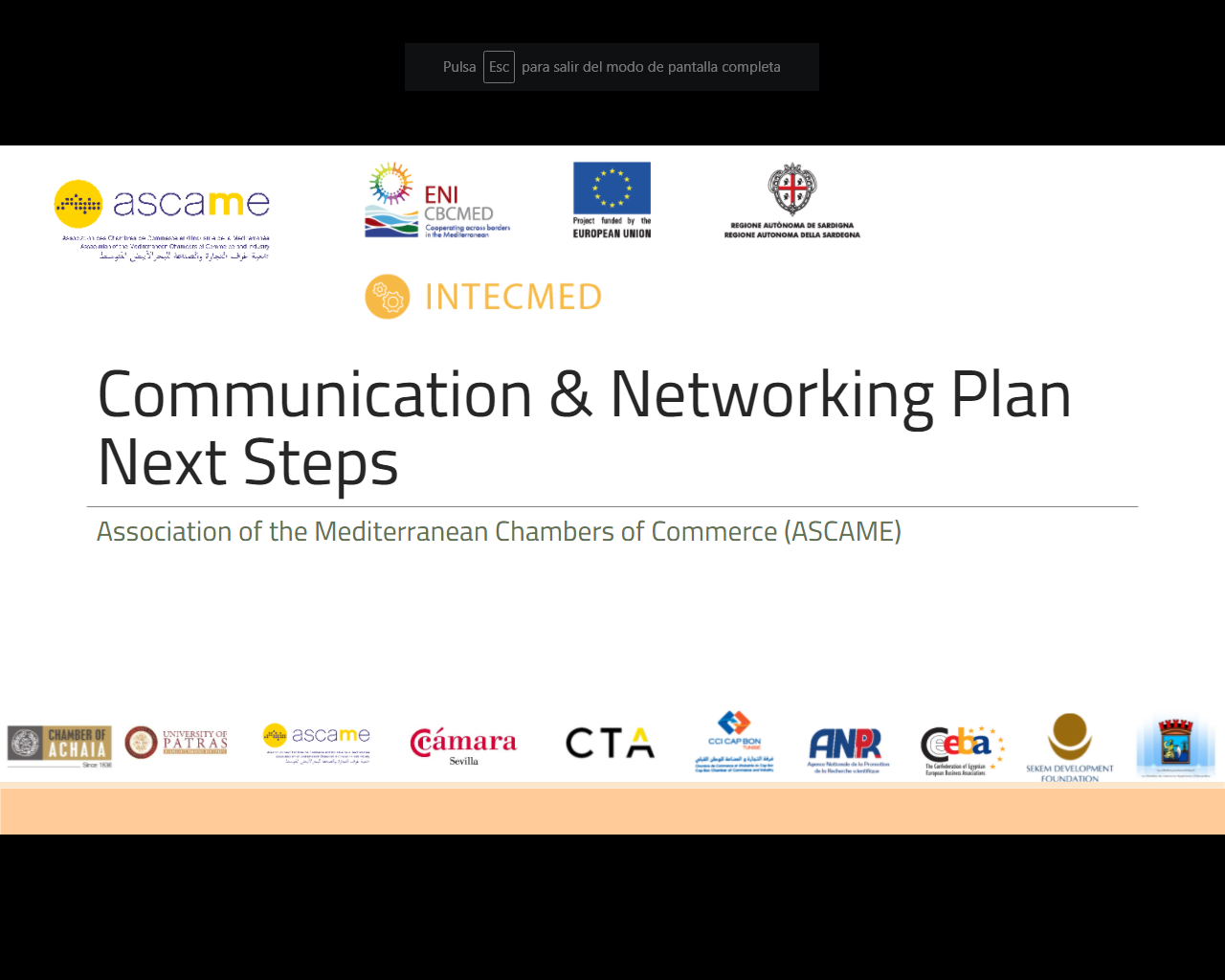